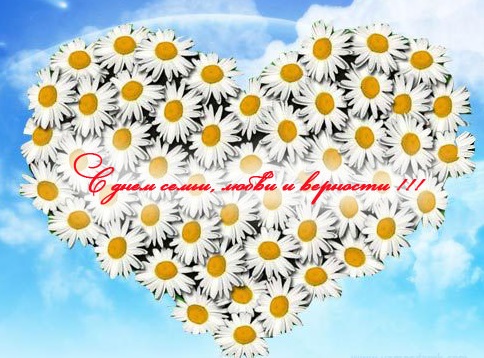 Моё ромашковое счастья
Презентацию подготовила:
ИЛЬЮШЕНКОВА СВЕТЛАНА ВИКТОРОВНА
 воспитатель МБДОУ детский сад №15 город Ярцева Смоленской обл.
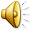 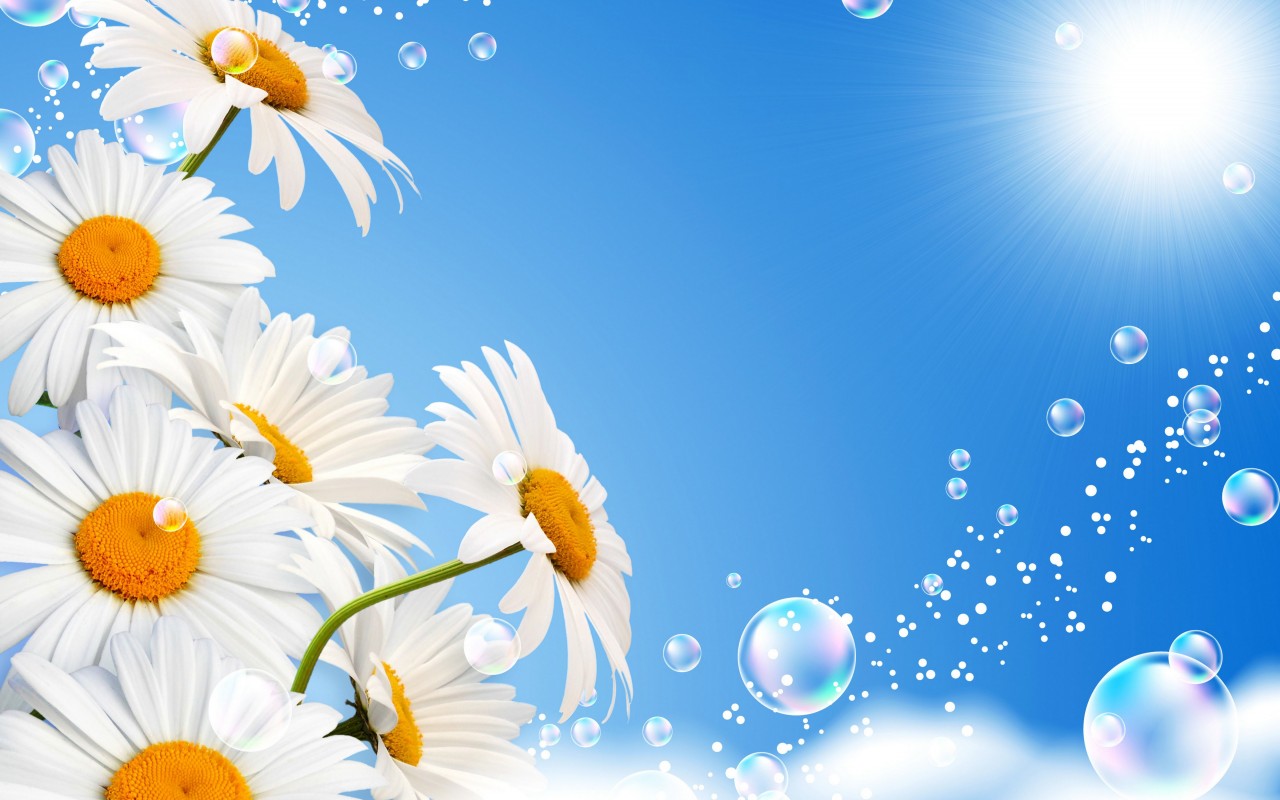 В нашем детском саду  № 15 
г. Ярцево Смоленской области прошел праздник посвещенный «Дню семьи, любви и верности!» 
 Цель: формирование семейных ценностей у  детей через игровую деятельность. Задачи: 
Расширить представления детям дошкольного возраста о семье, семейных ценностях.
 Обобщить и углубить знания детейо символах семьи, любви. 
Воспитывать бережное отношение к семье, близким людям.
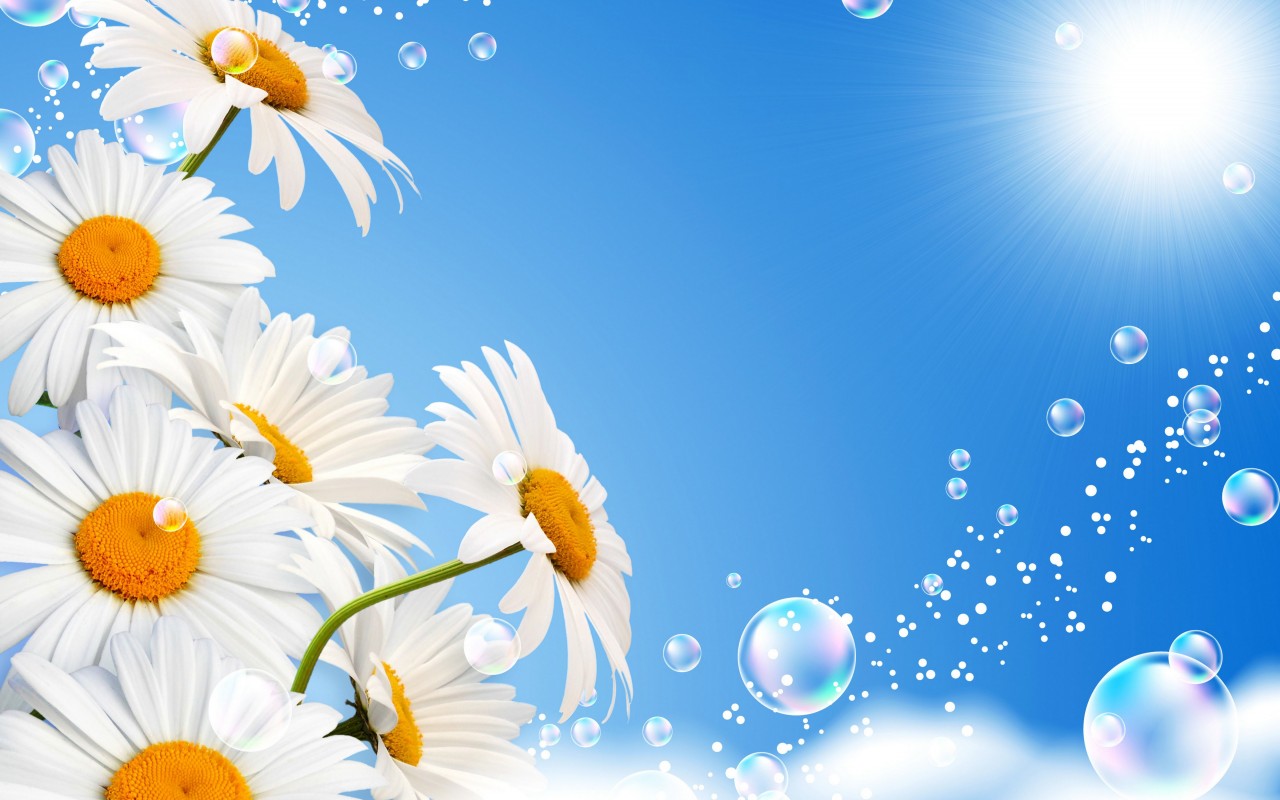 На праздники дети читали стихи, танцевали с ромашками
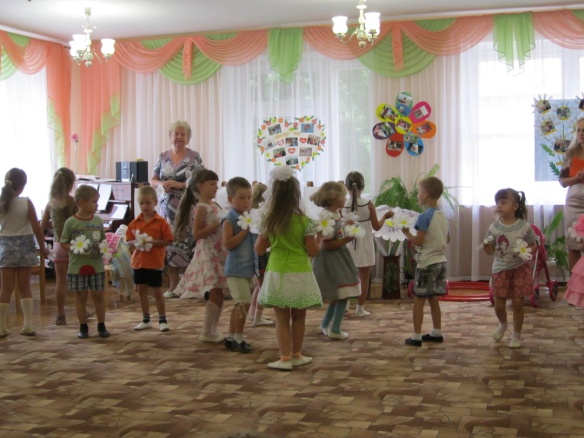 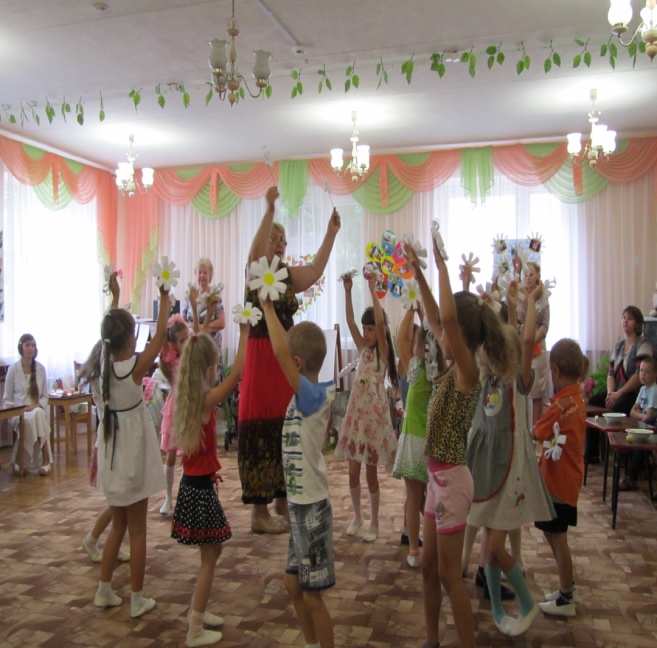 Конкурс «СЕМЕЙНЫЕ ОБЯЗАННОСТИ».
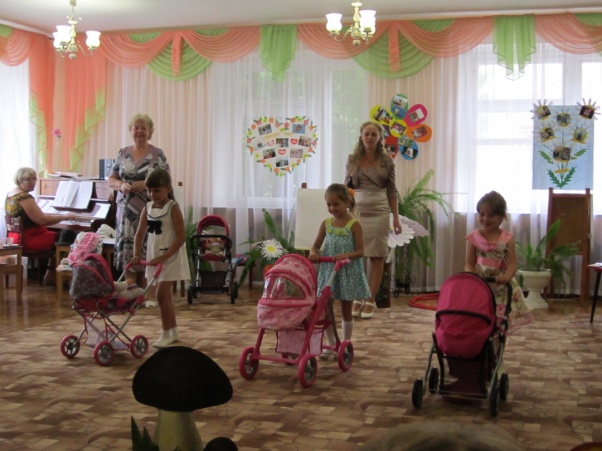 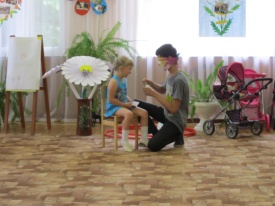 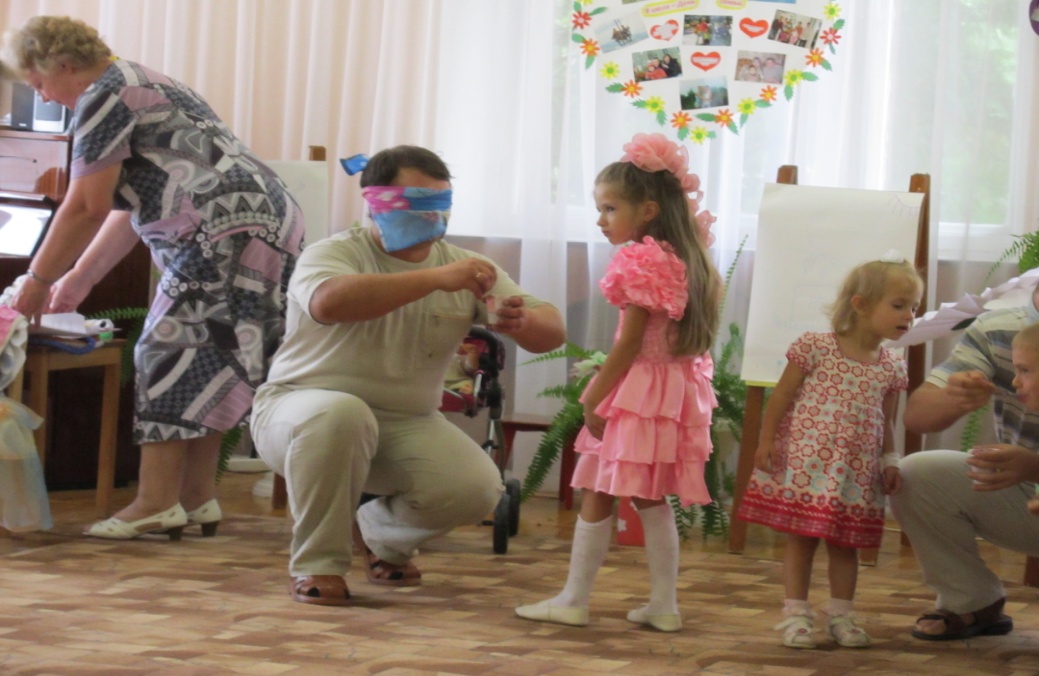 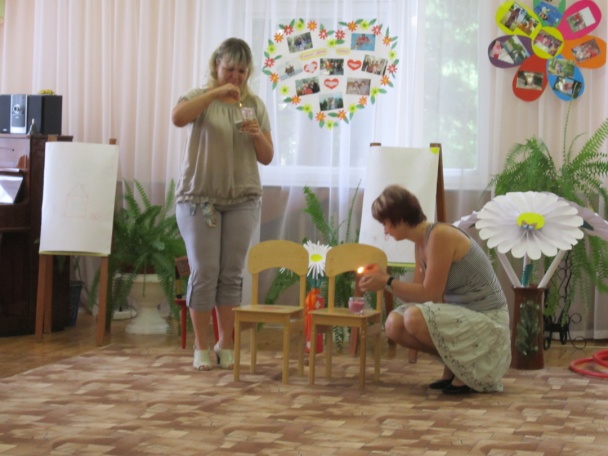 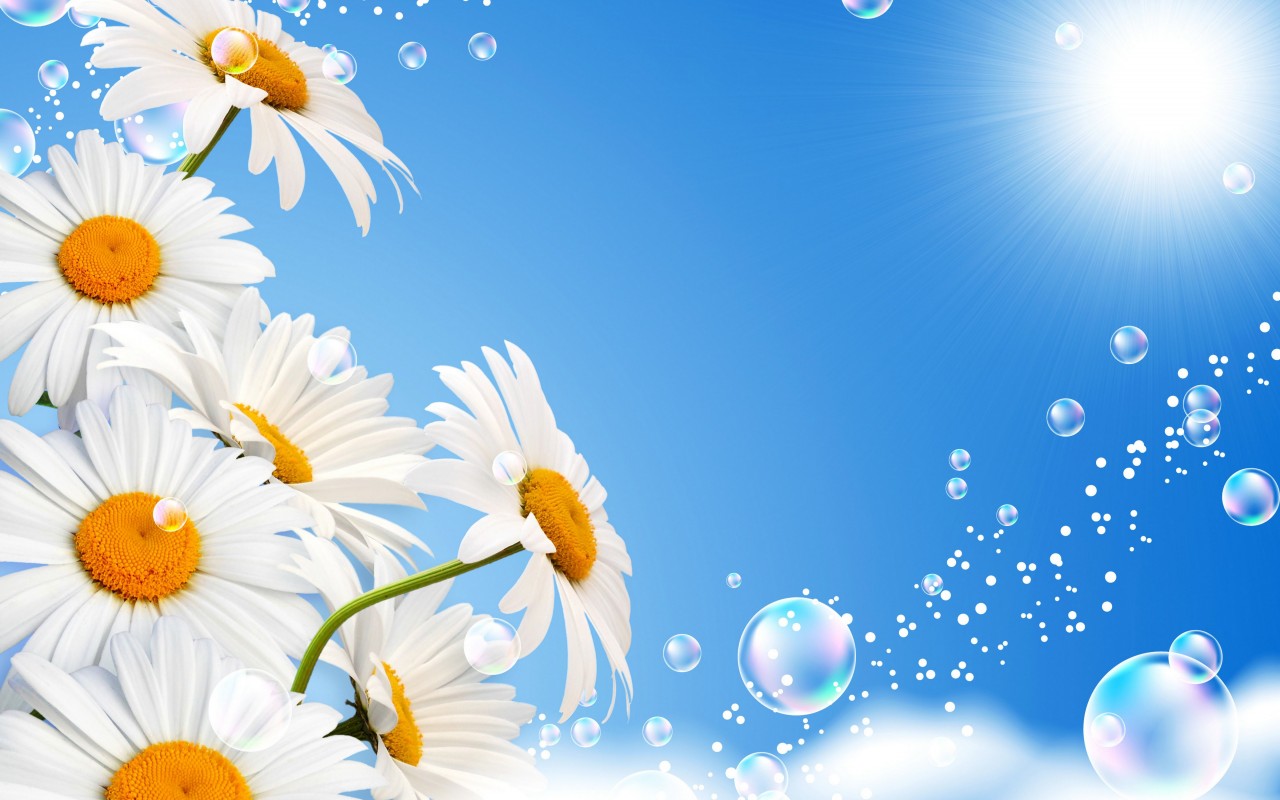 Конкурс «Кто быстрее!»
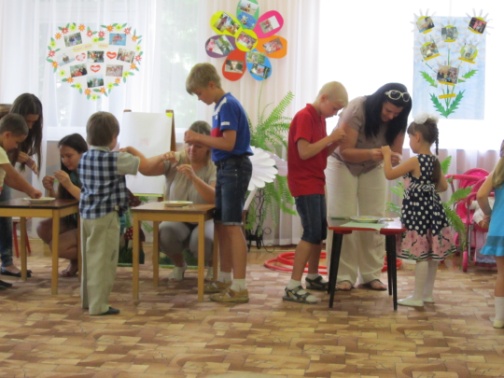 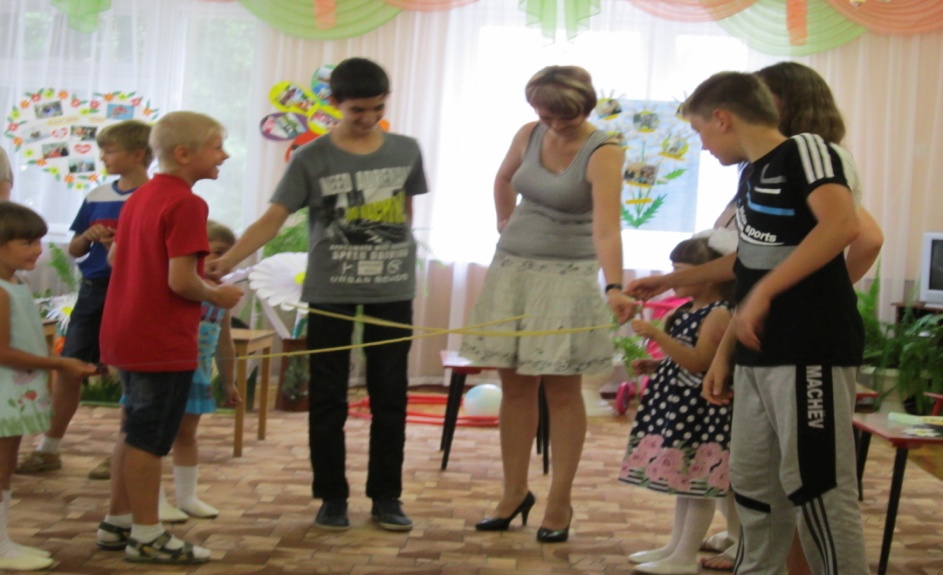 Конкурс «Семейный портрет»
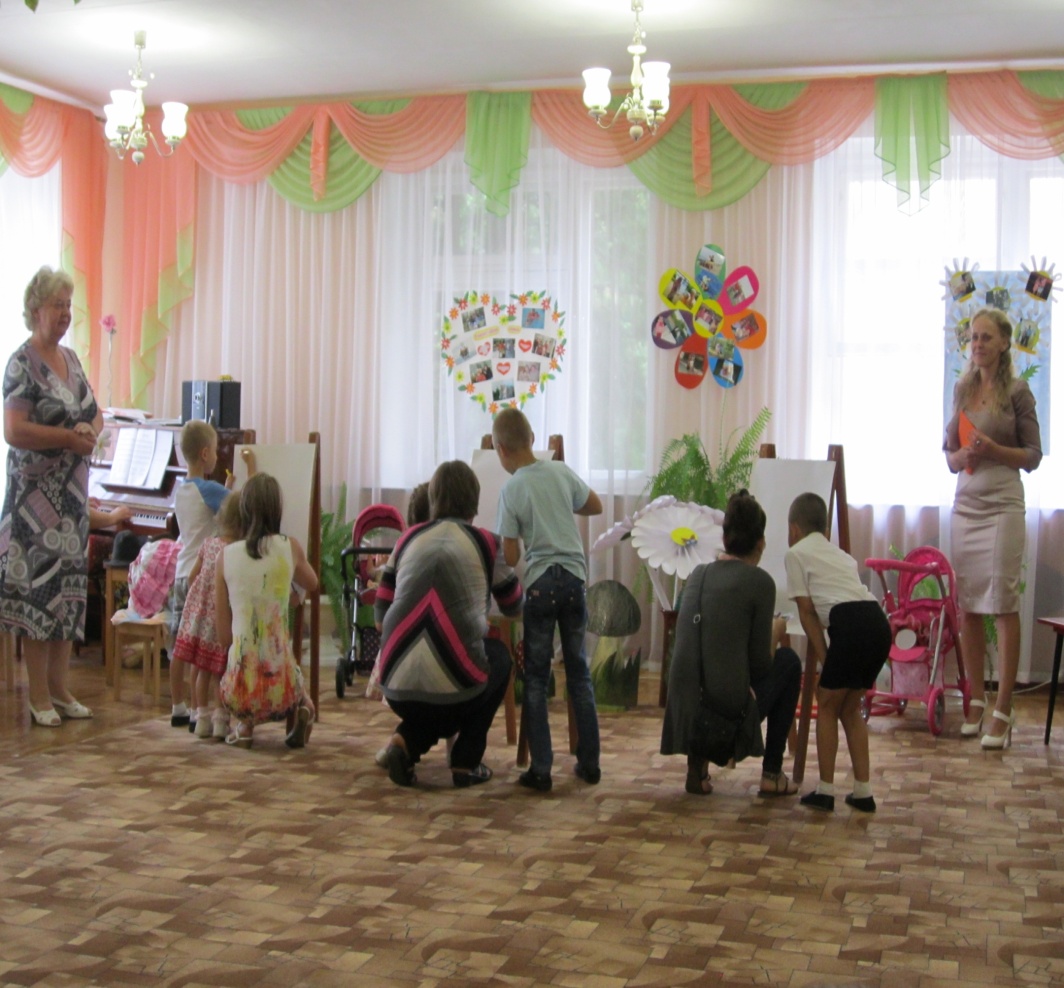 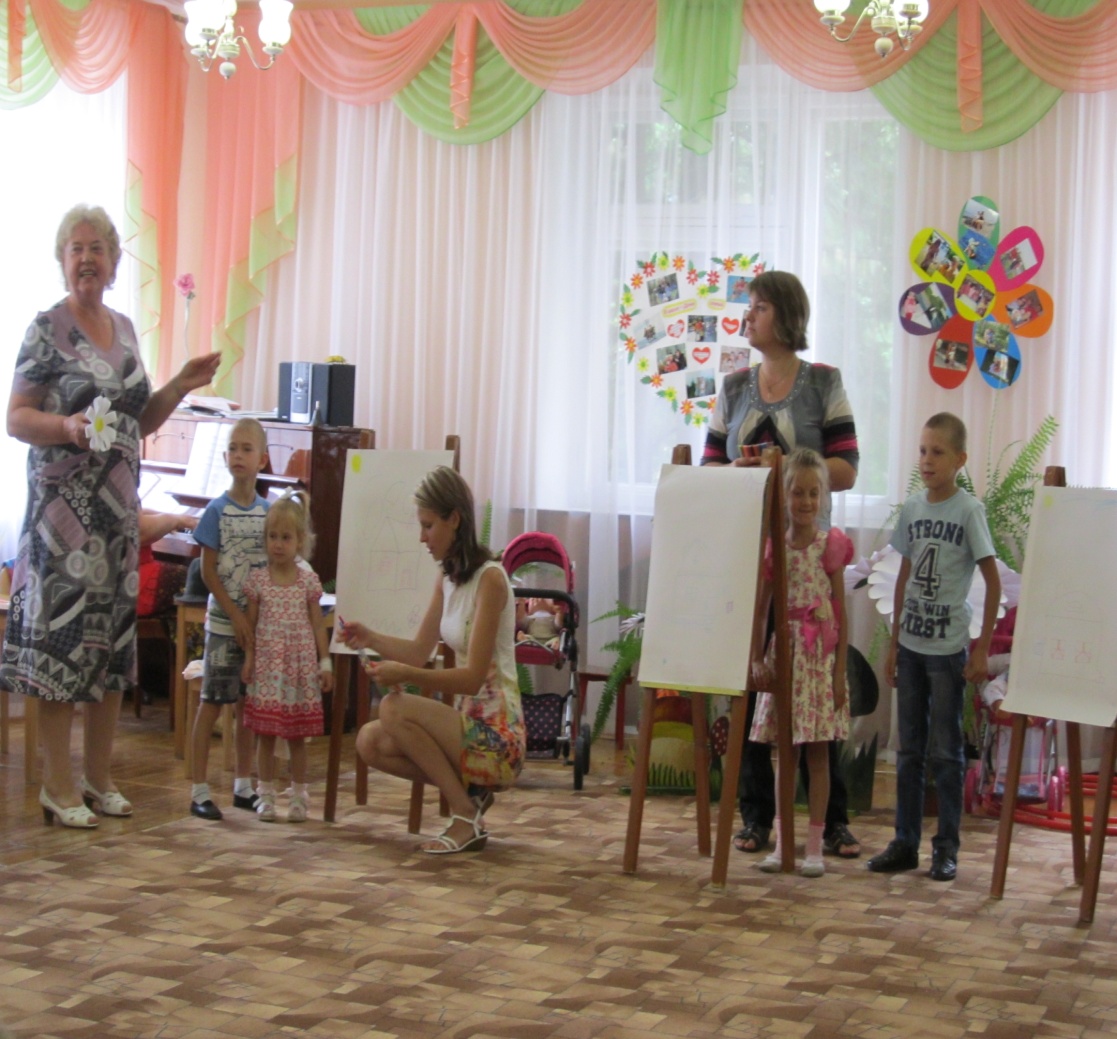 Конкурс «Силачи»
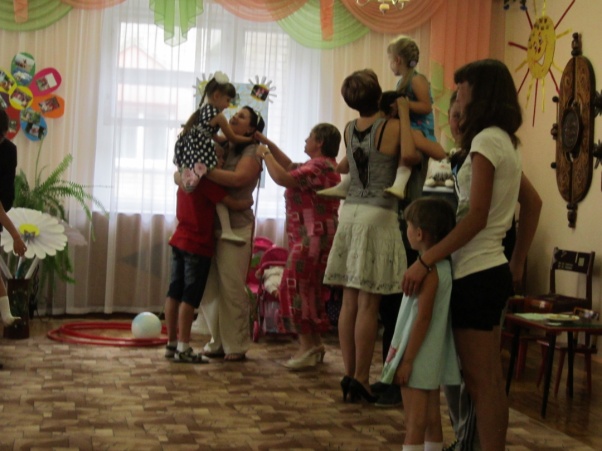 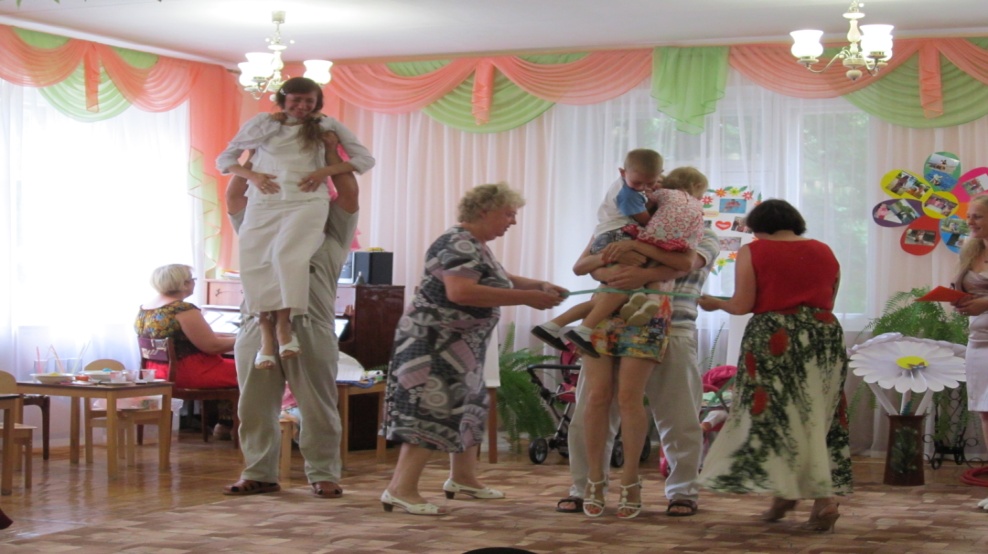 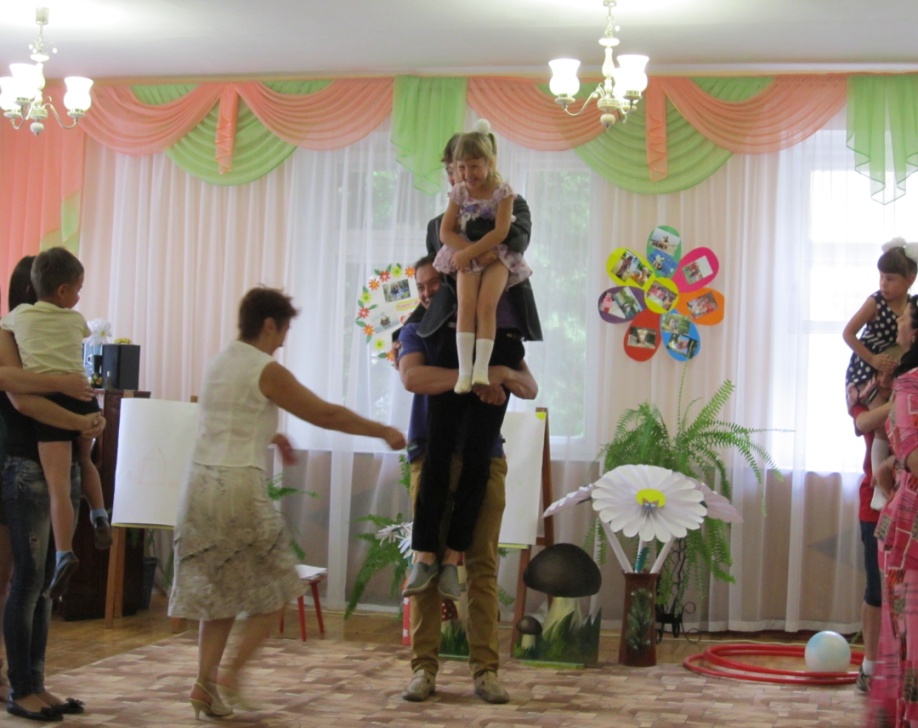 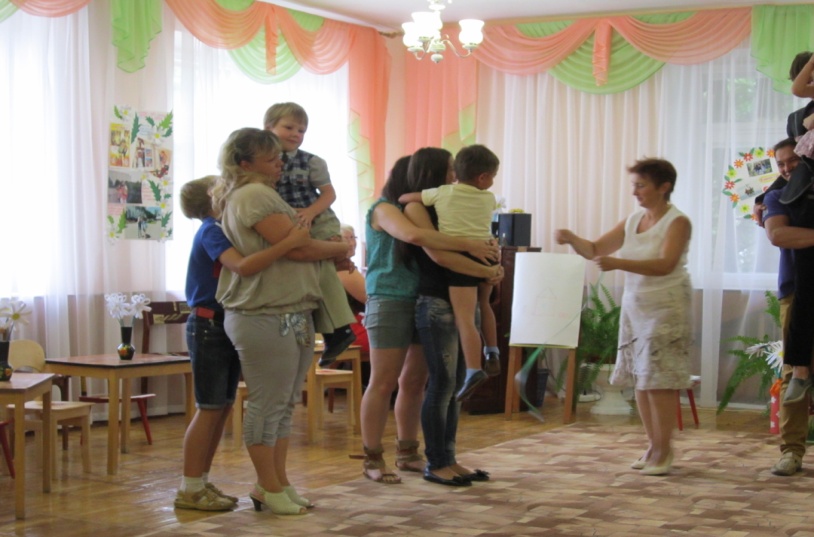 Поздравлялка
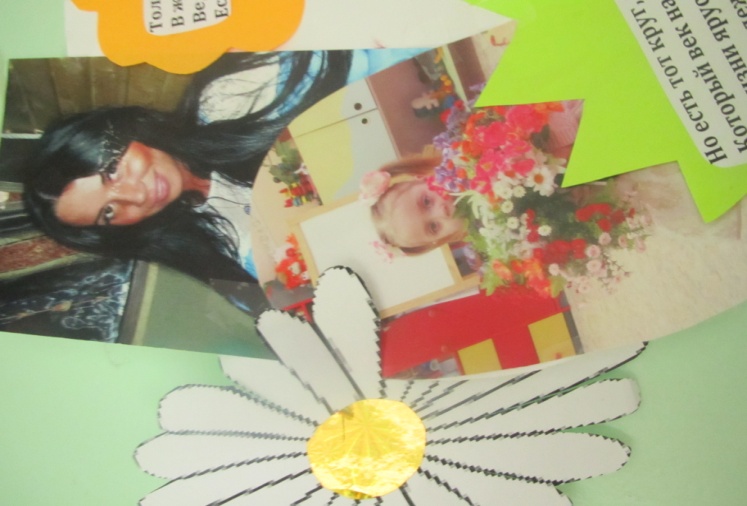 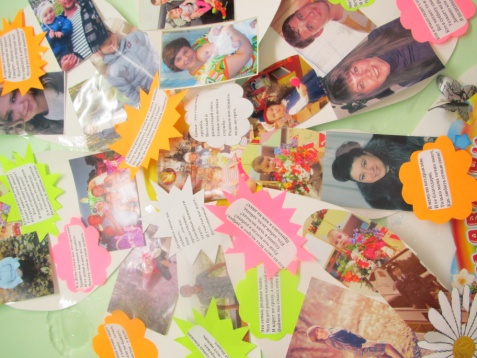 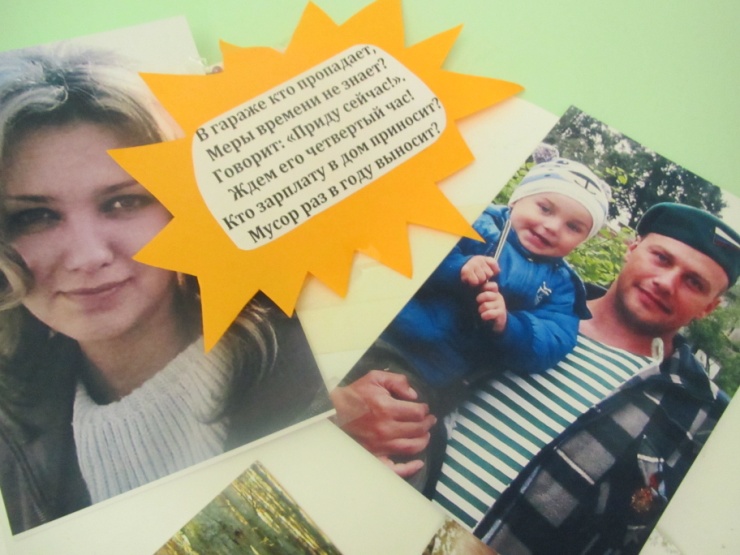 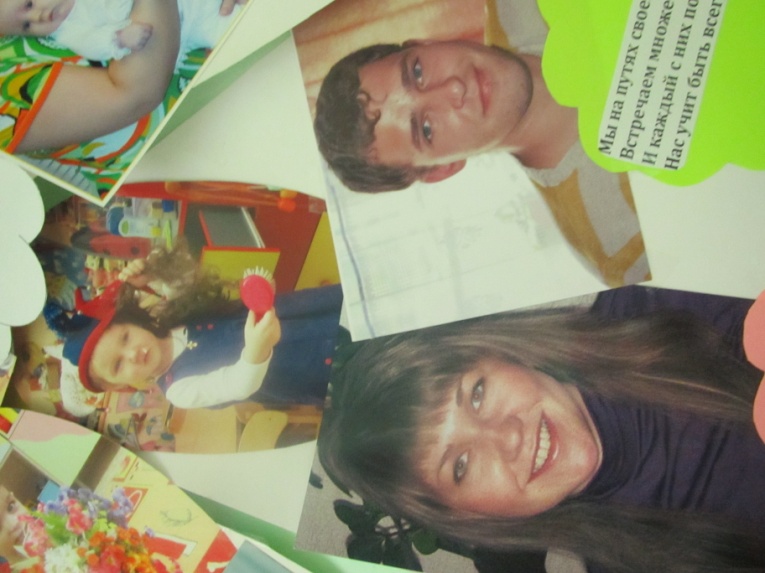 Умелые ручки
Умелые ручки
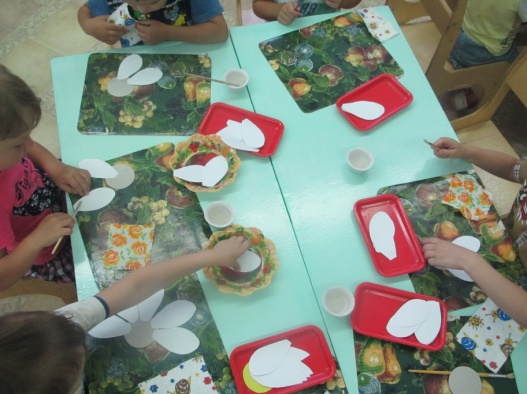 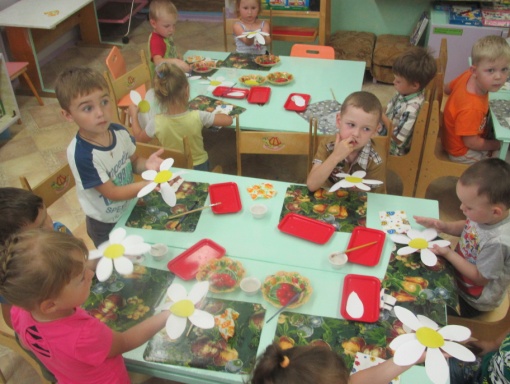 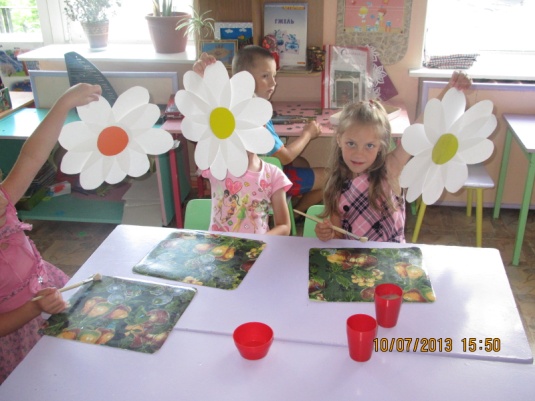 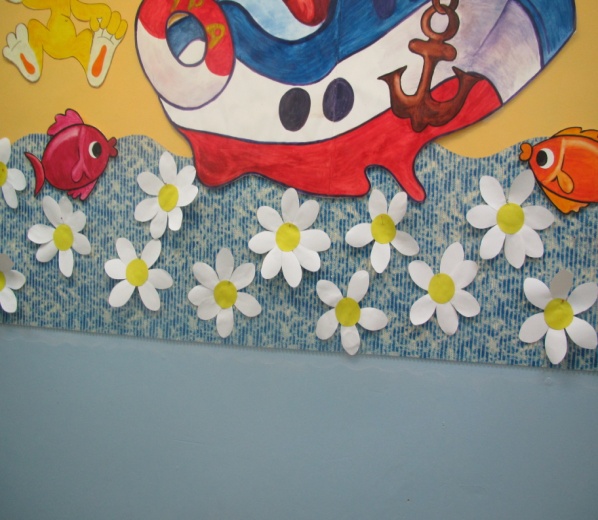 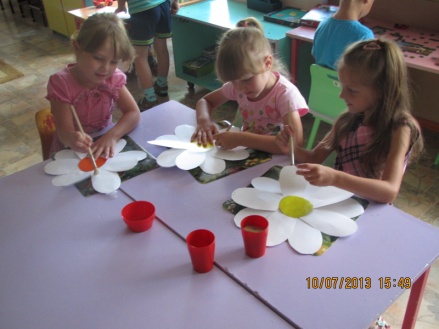